AI in the PEER-TRAIN
Dr Anna Grabowska
anka.grabowska@gmail.com
PEER -TRAIN project (No: 2021-1-DE02-KA220-ADU-000028253) has been funded with support from the European Commission. 
This communication reflects the views only of the author, and the Commission cannot be held responsible for any use which may be made of the information contained therein.
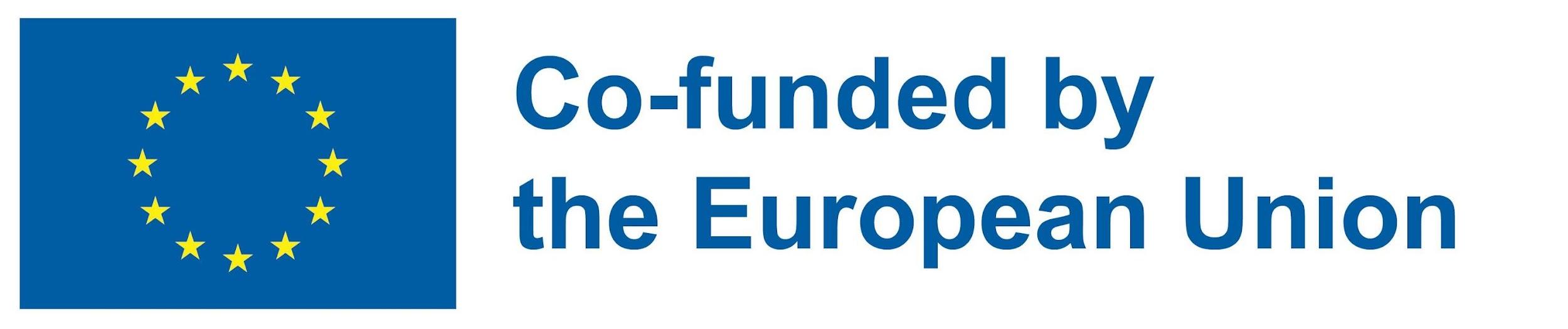 https://peer-train.org/
https://chat.openai.com/chat
Co wiesz na temat srebrnej gospodarki?
Srebrna gospodarka to koncepcja, która odnosi się do sposobu, w jaki gospodarka może odpowiedzieć na wyzwania demograficzne, takie jak starzenie się społeczeństwa i przewidywane spadki liczby pracujących. Koncepcja ta sugeruje, że kluczem do pokonania tych wyzwań jest zwiększenie udziału osób w wieku powyżej 50 lat w rynku pracy, a także zwiększenie ich aktywności zawodowej i społecznej.
Srebrna gospodarka ma na celu zwiększenie zatrudnienia osób starszych, poprzez zwiększenie ich kwalifikacji, adaptację stanowisk pracy do potrzeb osób starszych oraz zwiększenie dostępności usług opiekuńczych, co pozwala im na pozostanie aktywnym zawodowo i społecznie.
Srebrna gospodarka może również przyczynić się do rozwoju nowych gałęzi przemysłu, takich jak opieka zdrowotna, usługi dla seniorów czy nowe technologie dostosowane do potrzeb osób starszych.
Warto pamiętać, że Srebrna Gospodarka to pojęcie które jest różnie rozumiane w zależności od kraju i regionu, a implementacja rozwiązań z nią związanych różni się w zależności od specyfiki danego kraju.
Czy potrafisz przetłumaczyć powyższy tekst na język angielski?
Yes, I can translate the above text into English.
The Silver Economy is a concept that refers to the way in which the economy can respond to demographic challenges such as an aging population and a projected decline in the number of working people. The concept suggests that the key to overcoming these challenges is to increase the participation of people over the age of 50 in the labor market and also to increase their professional and social activity.
The Silver Economy aims to increase the employment of older people, by increasing their qualifications, adapting work positions to the needs of older people and increasing the availability of care services, allowing them to remain active in their profession and society.
The Silver Economy can also contribute to the development of new branches of industry, such as health care, services for seniors or new technologies adapted to the needs of older people.
It's worth noting that the Silver Economy is a concept that is understood differently depending on the country and region, and the implementation of solutions related to it varies depending on the specific country.
Festival of Light in Gdańskhttps://festiwalswiatla.hs3.pl/